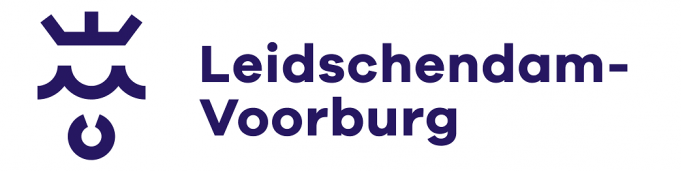 Webinar VvE’s
28 januari 2021, start 19:00
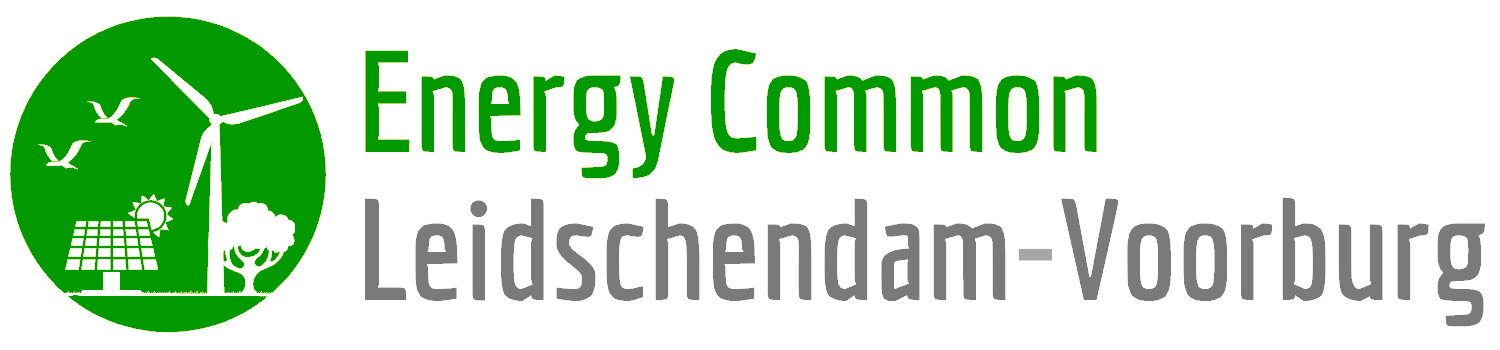 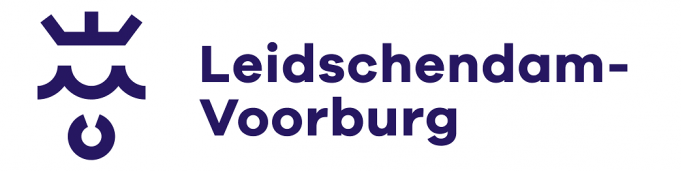 Webinar VvE’s
Gemeente LV in samenwerking met Energy Common LV
Esmeralda van Tuinen en Hank Ort
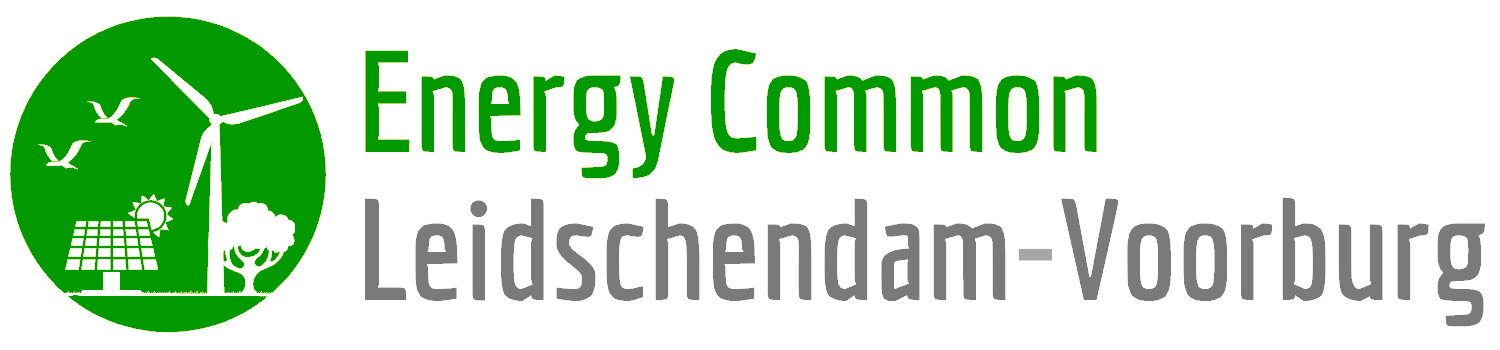 Programma
Inleiding
Vragenronde chat
Presentatie zonnepanelen, Floris Bruning (Soft Energy)
Vragenronde chat
Uiteen in drie groepen
Korte terugkoppeling uit groepen
Afronding
3
Doel
Informatie bieden aan VvE’s over de energietransitie en de mogelijkheden voor stappen naar aardgasvrij
Samen kijken hoe we de VvE-ondersteuning verder kunnen vormgeven
4
Waarom?
Klimaatverandering -> Akkoord van Parijs -> Klimaatakkoord

Gemeente
Programma duurzaamheid uitvoeren (2050 volledig duurzaam)
EC-LV
Gezonde leefomgeving voor onszelf, kinderen & kleinkinderen
Met inwoners bijdragen en baten in de gemeenschap houden
5
Wat?
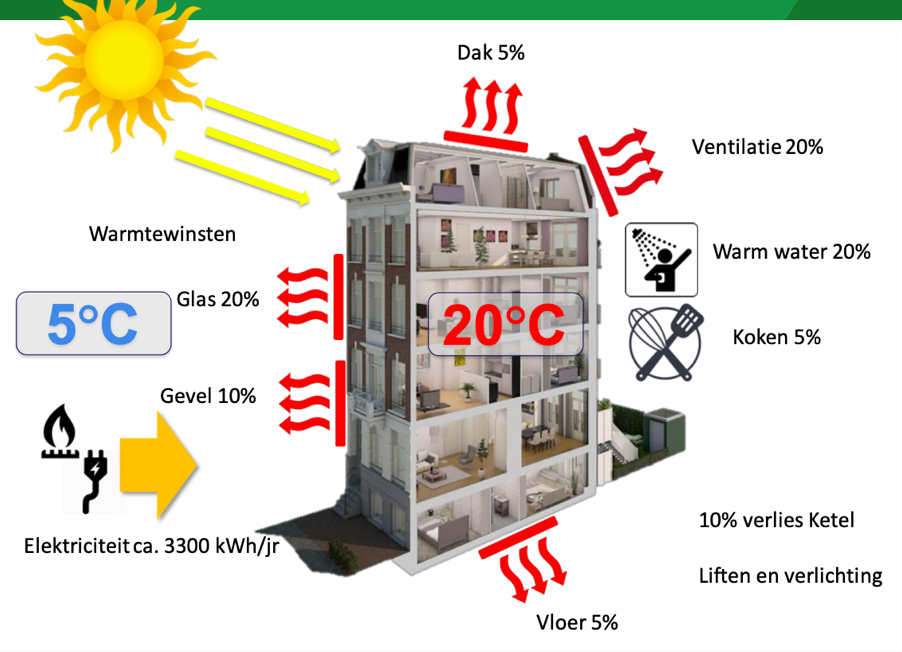 Energiehuishouding
6
7
Hoe?
Energieverbruik verminderen
Energie opwekken, bijvoorbeeld met zonnepanelen
Efficiënt duurzame energie gebruiken
8
Wat levert het op voor de VvE?
Wooncomfort
Beheersen/verlagen energiekosten
Waarde van de woning
Bijdrage aan klimaatproblematiek
9
Terugblik en resultaten tot nu toe
Gewaardeerd en goedbezocht eerste webinar
Grote betrokkenheid bij VvE’s
Duidelijke behoefte aan ondersteuning
We gebruiken uw reacties voor de Lokale Energie Strategie
We hebben nog een lange weg te gaan
10
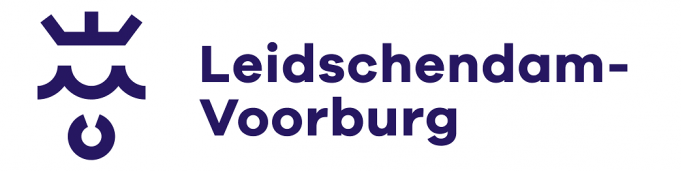 Meest gestelde/interessante vragen uit de chat?
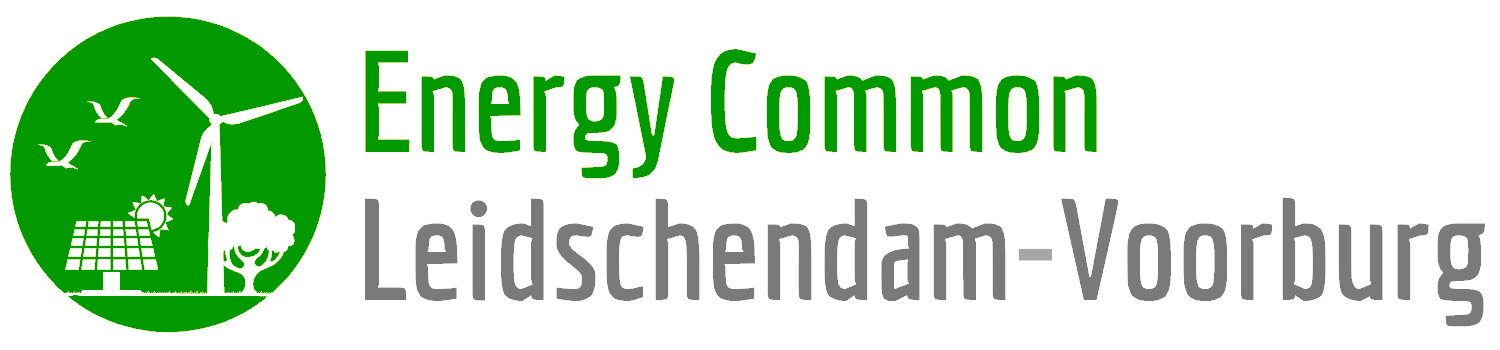 11
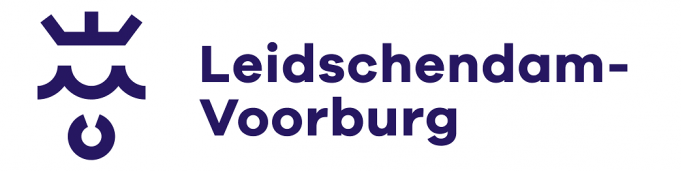 Presentatie zonnepanelen op daken door Floris Bruning (Soft Energy)
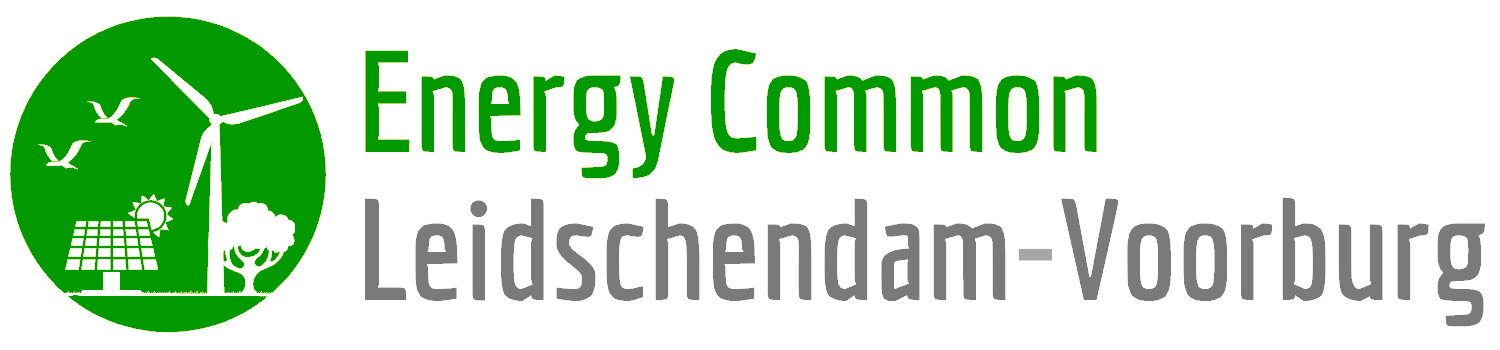 12
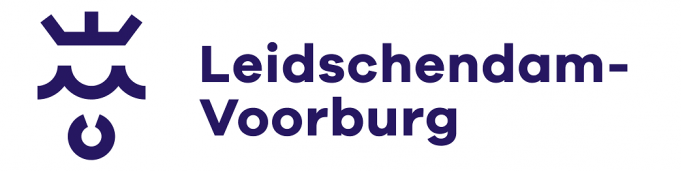 Meest gestelde/interessante vragen uit de chat?
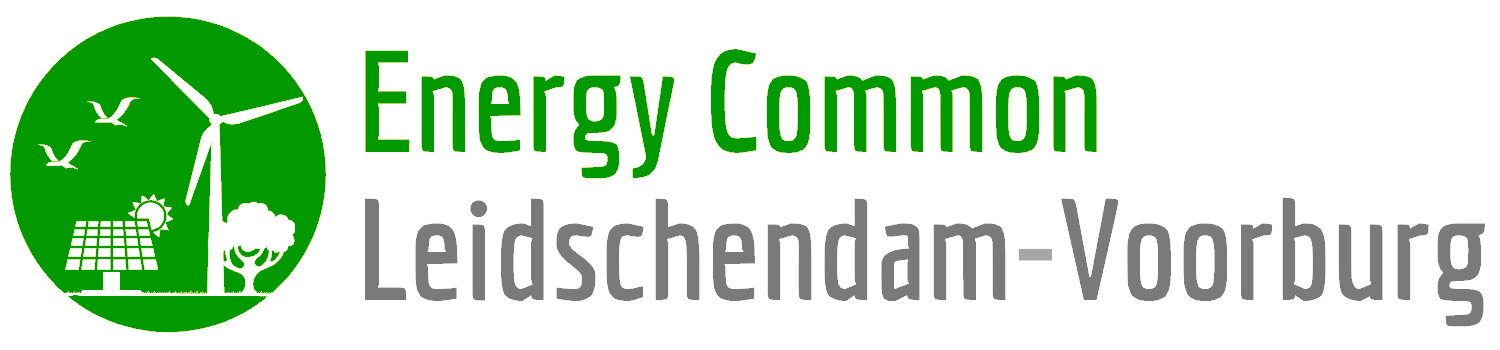 13
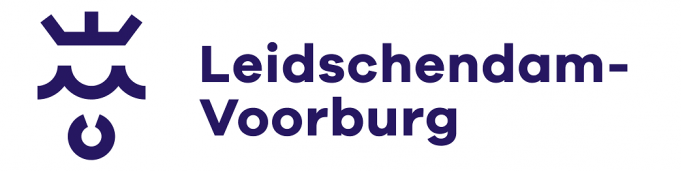 Groepen:
Zonnepanelen (Floris)
Communicatie (Esmeralda)
Ondersteuningsbehoefte (Hank)
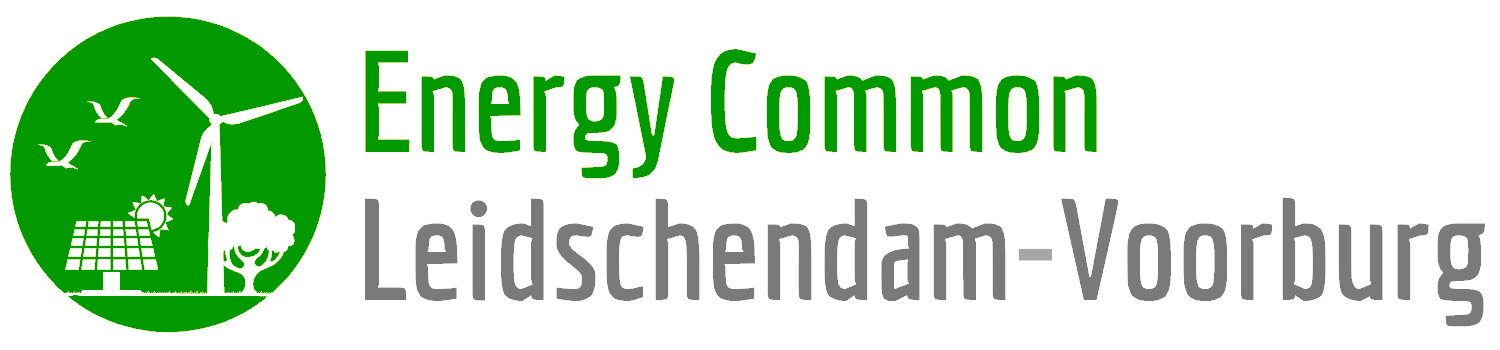 14
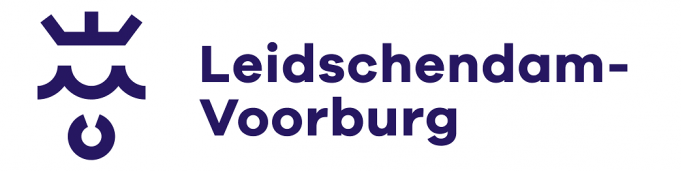 Terugkijken op YouTube
Informatie op IngesprekmetLV
Mid-maart 2021 volgende webinar
Activatie werkgroepen
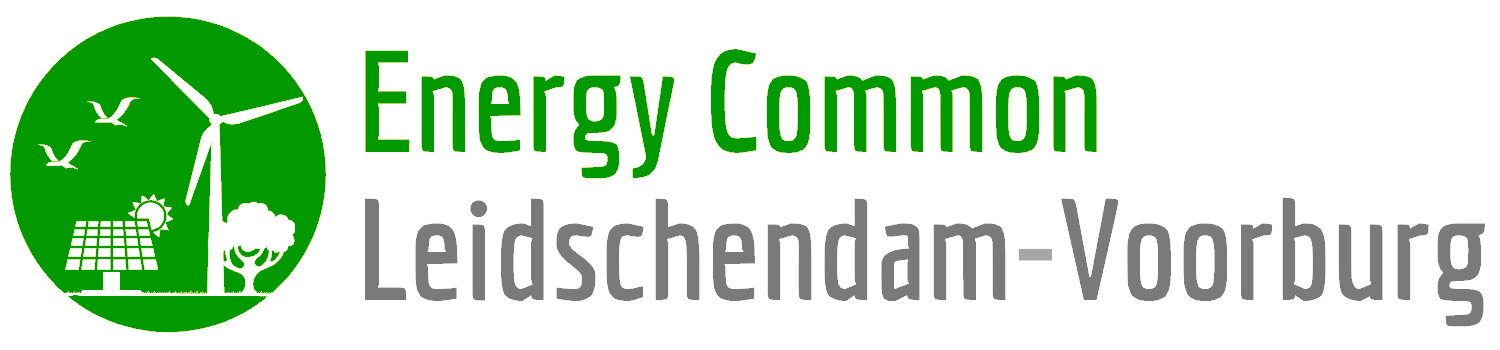 15
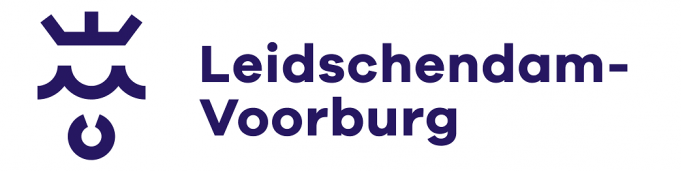 Bedankt voor uw deelname. Wij staan open voor vragen, suggesties en goede ideeën!
Gemeente: web www.ingesprekmetlv.nl/energietransitie en e-mail evtuinen@leidschendam-voorburg.nl
Energy Common: web www.ec-lv.nl en e-mail info@ec-lv.nl
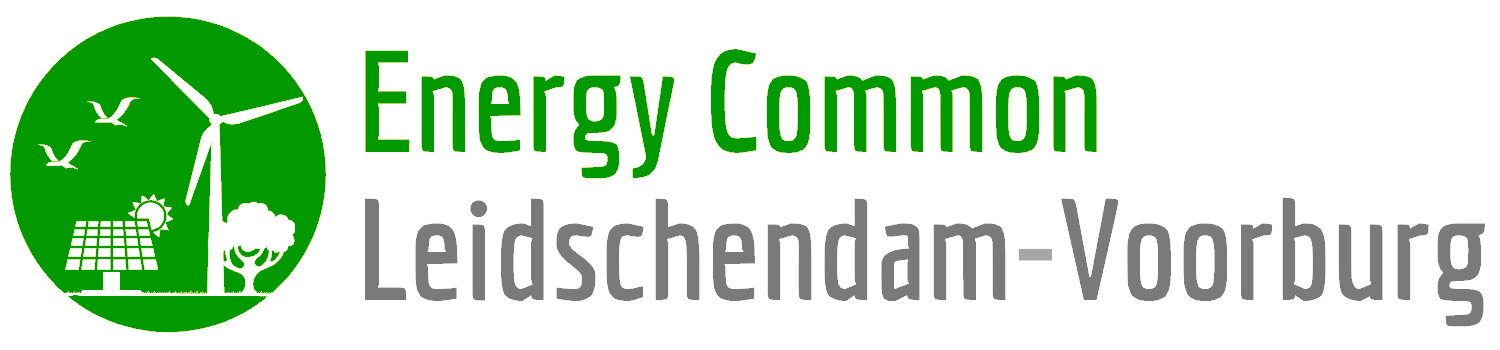 16
17
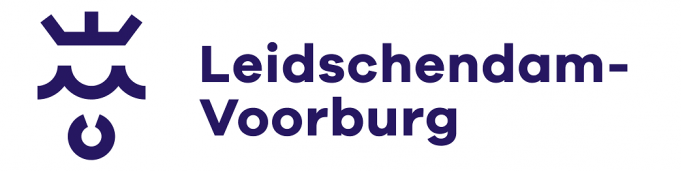 Back-up slides
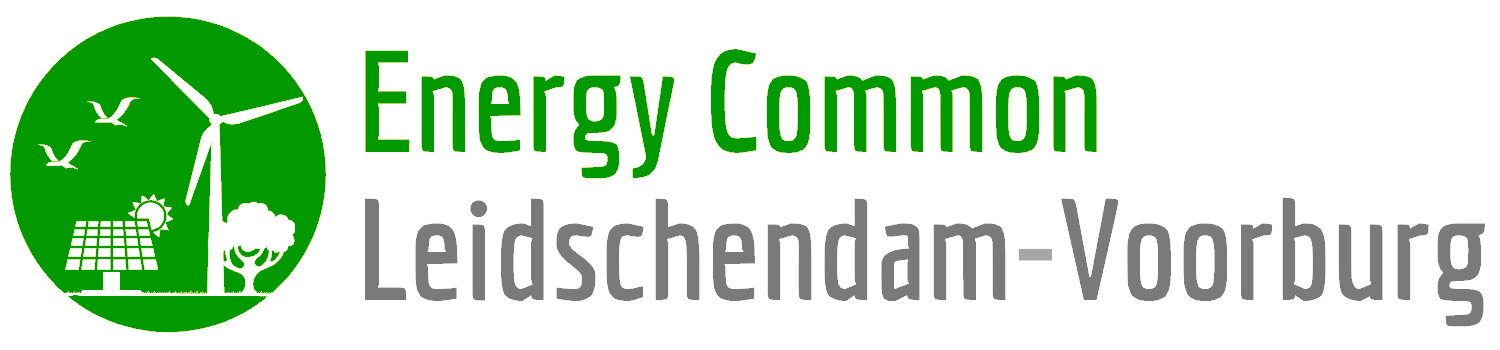 18
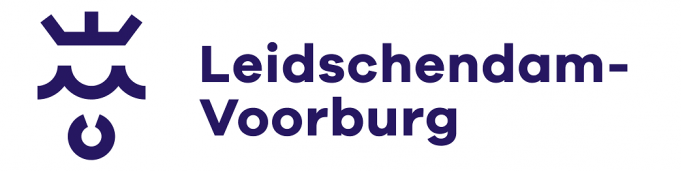 Doelstellingen Klimaatakkoord
Gemeente regierol lokale energiestrategie
Stakeholders: woningcorporaties, Stedin, MKB LV, Duurzaam LV, Energy Common LV
Per wijk: welke alternatieven voor aardgas?
Laagste maatschappelijke kosten
19
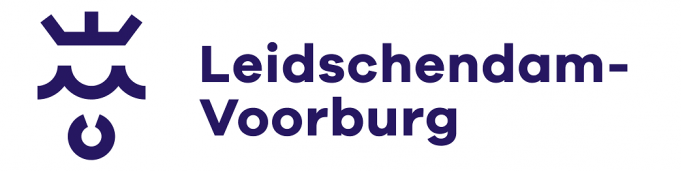 Uitgangspuntennotitie
Wijkvolgorde, na aanwijzing 10 jaar de tijd
Bestaande subsidies https://www.lv.nl/duurzaam-wonen-en-leven
Subsidie energieadvies en procesbegeleiding
Subsidie Energiebesparing Eigen Huis (SEEH)
Investeringssubsidie Duurzame Energie
VvE Energiebespaarlening (Nationaal Warmtefonds, gemeente: 1,1 %)
20
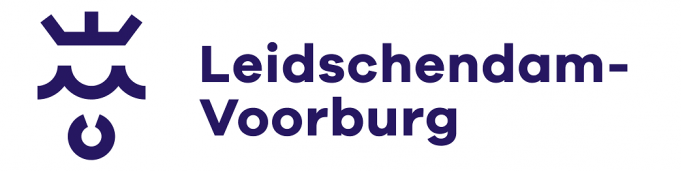 Bestemmingsreserve duurzaamheid en energietransitie
Totaal € 46.000k
In de periode 2021-2024 jaarlijks € 1.875k 
Samen kijken hoe we de VvE-ondersteuning verder kunnen vormgeven
Ondersteuning opstellen MJOP		− Handelingsperspectief
Energieadvies				− Procesbegeleiding
Advies bij offertes vergelijken		− Lijst adviseurs/bedrijven
Vraagbundeling				− Informatie delen
21
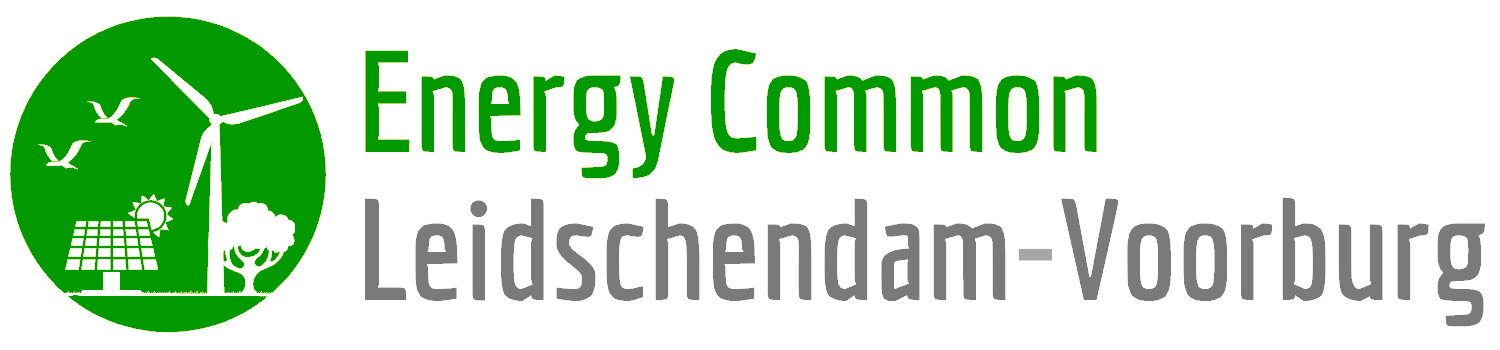 Ondersteuning nodig, maar niet wachten op de overheid
Aansluiten bij ‘natuurlijke’ vervangingsmomenten: Meerjaren Onderhoudsplan, dekkende VvE-bijdrage
‘No regret’-maatregelen (isoleren)
Energieadvies en procesbegeleiding. Model Den Haag?
Leden bewust maken
22
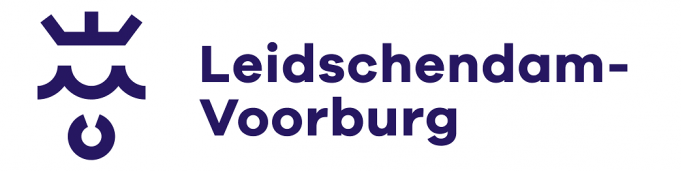 RRE 2020
Energieadvies van een energiecoach van Energy Common LV
Woonwijzerbox
Radiatorventilatoren
Maak nu uw plan om optimaal te profiteren van de mogelijkheden
Community-platform www.ingesprekmetlv.nl/energietransitie
Energy Common www.ec-lv.nl
23